Praktik-case för interoperabilitet .NET, Java, C/C++, Lotus Notes och mer...
Sven-Håkan Olsson, Definitivus AB
Interoperabilitet ÄR viktigt
Olika IT-lösningar inom en organisatiom måste kunna samverka internt
Man måste också kunna samverka externt med andra parter
I stort sett ingen organisation har en enda teknikmiljö
Om man hade en enda teknikmiljö så shoppas det raskt ett nytt dotterbolag eller man blir uppköpt – vips så är det blandade miljöer
Ökande andel standardsystem och moln-applikationer – de har den teknikmiljö de råkar ha och väljs utifrån funktionella egenskaper
Process-definition,juridik mm
Process-definition,juridik mm
Visio-fil ellerBPMN etc
Svårast
Semantik-definition
Semantik-definition
Word-dokument ellerRDF etc
Svårt
Syntax-definition
Syntax-definition
Överenskommelser / kontrakt / avtal
Wsdl, XML-schema t ex
Välj integrations-produkt/princip
Väljintegrations-produkt/princip
WS el MQ i enkelt fall t ex
”Ren datakom”
”Ren datakom”
TCP/IP givet idag
Sladd eller radio
3
Informationskontrakt – mycket mer än wsdl…!
Exempel på kapitel med informationskontrakt:

1	 Informationskontrakt			3
1.1	 Definitioner, parter			3
1.2	 Juridik				4
1.3	 Säkerhet				5
1.4	 Verksamhetsprocess			5
1.5	 Tjänstenivåöverenskommelse ("SLA")	5
1.6	 Informationsinnehåll			6
1.6.1	Syntax och semantik		6
1.6.2	Informationsfärskhet		6
1.7	 Kostnader				6
1.8	 Support och förvaltning			6
Säker SHS-kommunikation över Internet med centrala myndigheter (eller möjl. via säkrade Web Services)
Multifråga
CSN
LokalSHS-
nod
Webbläsare          Webbserver
SHS
FK
AK
AF
DMZ
Handläggare i
socialtjänsten
i kommunen
SV
SHS-kommunikation enligt s.k. SHS-IWSI mot internt kommundriftad SHS-nod/agent/satellit. Andra driftningsalternativ är också möjliga. (SHS är en specifikation skapad av Statskontoret/Verva.)
Föreningen Sambruk
Drygt 80 kommuner av olika storlekar, över hela Sverige, har slagit sig samman för brett samarbete inom verksamhetsutveckling och IT.
Multifråga är skapad inom Sambruk, idag körs den i åtta kommuner.
Arkitektur enl. Sambruks Öppen Teknisk Plattform
Specar mm finns på www.sambruk.se > Ekonomiskt Bistånd och> Nyttomeddelanden
Publicera maskingränssnitt
Ni behöver publicera era informationskontrakt för maskingränssnitt externt och/eller internt
Ex i detta fall, förutom Sambrukssajten:
http://www.forsakringskassan.se/omfk/lefi_online/teknisk_information
http://www.skatteverket.se/foretagorganisationer/etjanster/schemalagerxml.4.dfe345a107ebcc9baf80006452.html
http://xmls.skatteverket.se/se/skatteverket/zl/SchemaMetadata/1.0/SchemaMetadata.xsd
Sambruks Nyttomeddelanden   1
ÖTP (Öppen Teknisk Plattform) kap 5 behandlar våra principer för interoperabel kommunikation
Följer E-nämndens riktlinjer 05:01 for Standardmeddelanden
Nyttomeddelanden har Word-beskrivningar och XML-scheman som definierar transportoberoende meddelanden
Fältens semantik definieras i en Begreppsmodell (Word-dokument)
Sambruks Nyttomeddelanden   2
Föreskriver ett antal obligatoriska fält för att ge spårbarhet och underlätta felletning – rekommenderas starkt!
Olika transporter för Nyttomeddelanden (SBN) definieras i Anrop/överföring (SBA)
SBA kan vara mycket flexibelt, såsom vanlig fil, temporär-sql-tabell, kö, SHS, REST, WS… SBA kan vara asynkron eller synkron…
Sambruks Nyttomeddelanden   3
Innebär att wsdl egentligen är reducerat till ”transport” och nytto-xml:en kan i WS  skickas som exempelvis: 
Base64-del
Mime-del
Inkopierad xml-def i wsdl (”include” funkar dåligt i vissa miljöer!)
Multifråga
CSN
LokalSHS-
nod
Webbläsare          Webbserver
FK
AK
AF
SV
Interoperabilitet ?
- Transport: Ja (SHS) - Meddelande: Nej/nja
Multifråga
CSN
LokalSHS-
nod
Webbläsare          Webbserver
FK
AK
AF
SV
Interoperabilitet ?
- Transport: Rättså bra (IWSI)- Meddelande: Nej/nja
Multifråga
CSN
LokalSHS-
nod
Webbläsare          Webbserver
FK
ASP.NET
AK
AF
SHS-sw från ?
 Curalia,  Java
 Logica (Curalia),  Java
 SiriusIT/Visma,  C++
- Ida Infront,  Java
SV
Demo
Multifråga
CSN
LokalSHS-
nod
Webbläsare          Webbserver
FK
XSLT
AK
AF
SV
Interoperabilitet ?
- Visning: Bra (html) - Meddelande: Inte så bra…
Multifråga
CSN
LokalSHS-
nod
Webbläsare          Webbserver
FK
AK
AF
SV
Användarkatalog ?
 AD
 Novell
 Inbyggd
Vad har krånglat mest?   1
(Brandväggsdefinitioner!!!)
Att vara överens om semantik/begrepp är svårt.
Utvecklare glömmer ibland att det är xml:en på sladden som utgör informationskontraktet, inte hur det råkar översättas från/till objekt i .NET eller Java. Contract first! 
Svårt att veta var SOAP Faults kommer från – skriv bra texter!
Skaffa Fiddler, TCPtrace etc så ni kan inspektera vad som verkligen åker in/ut!
Eller t.ex. TraceExtension till .NET2, utmärkt ifall https-kryptering hindrar TCP-inspektion. Eller WCF messageLogging.
Vad har krånglat mest?   2
Frivilliga xml-fält är en soppa!
Omitted, missing, empty, optional, vad är det?
Nillable, minOccurs="0” ?
<tag1 />, <tag1></tag1> ?
Genereras olika i olika ramverk
Jag lutar numera åt att ha extra ”exists-fält” som är ”0” eller ”1” (även xml-boolean är misstänkt) och att alltid kräva grundfältet ifråga, om än med ”0” då det inte ”finns”.
Vad har krånglat mest?   3
Slippa objektöversättning för WebServices
Trassligt för WS via.NET i att få tag i xml-svaret i sig för vidare användning i xslt eller annat vidareskickande (TraceExtension resp IDispatchMessageInspector rätt meckiga)
Liknande trassel i Java f ö, en bekant ägnade dagar åt att översätta tillbaka från objekt till xml igen…
I ett sammanhang har jag helt struntat i WS-stödet i .NET och gjort direkt anrop via HttpWebRequest
Ex: Generering av objekt från wsdl
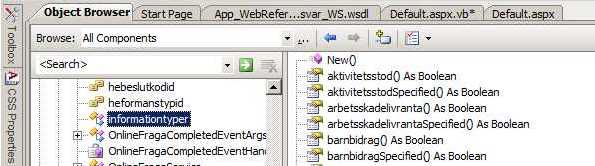 - <xs:complexType name="informationtyper">
-   <xs:all>
      <xs:element name="arbetsskadelivranta" type="xs:boolean" minOccurs="0" /> 
      <xs:element name="sjukOchAktivitetsersattning" type="xs:boolean" minOccurs="0" /> 
      <xs:element name="pension" type="xs:boolean" minOccurs="0" /> 
      <xs:element name="prognos" type="xs:boolean" minOccurs="0" /> 
      <xs:element name="tillfalligForaldrapenning" type="xs:boolean" minOccurs="0" />
Multifråga som ”slav” under VIVA
CSN
LokalSHS-
nod
Multifråga-webb
FK
VIVA
AK
Verksamhets-applikationLotus Notes
AF
SV
Interoperabilitet ?
- Transport: Ja (REST + http) - Meddelande: Ja
Tack för mig!
sven-hakan.olsson@definitivus.se
www.definitivus.se (även trendspaning.se)
Betygssätt sessionen